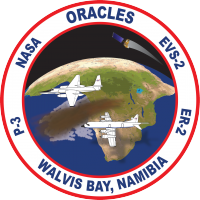 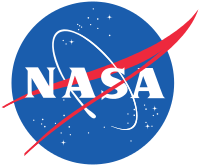 ORACLES forecasting BriefingAerosols
27-08-2016
1
Smoke vertical extent evaluation (ER-2 transit)
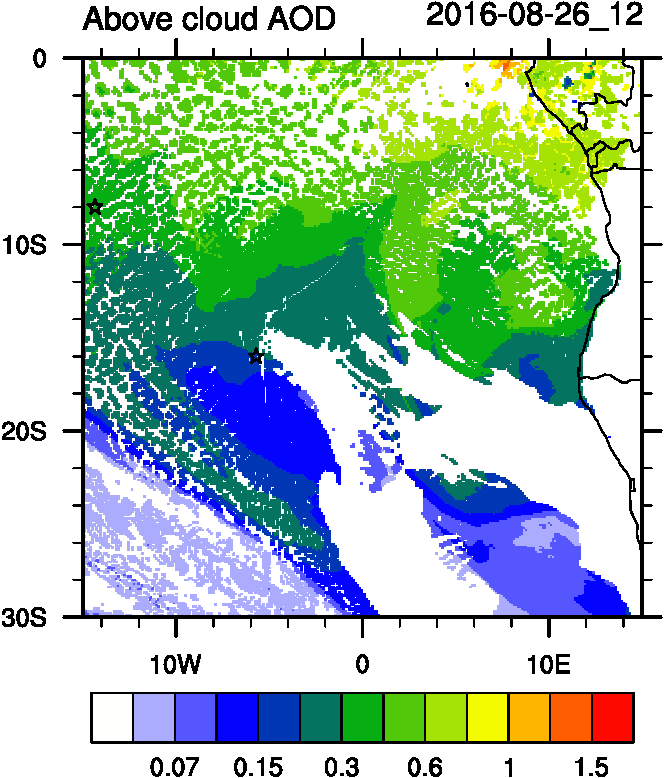 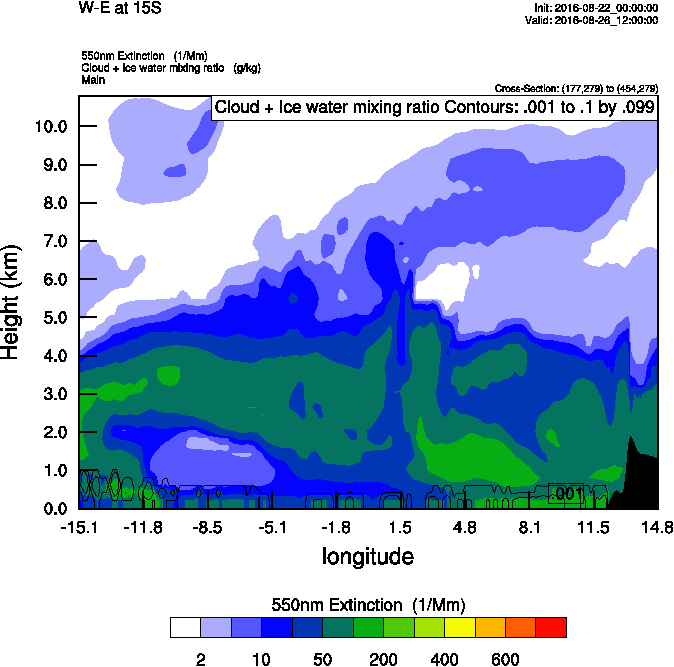 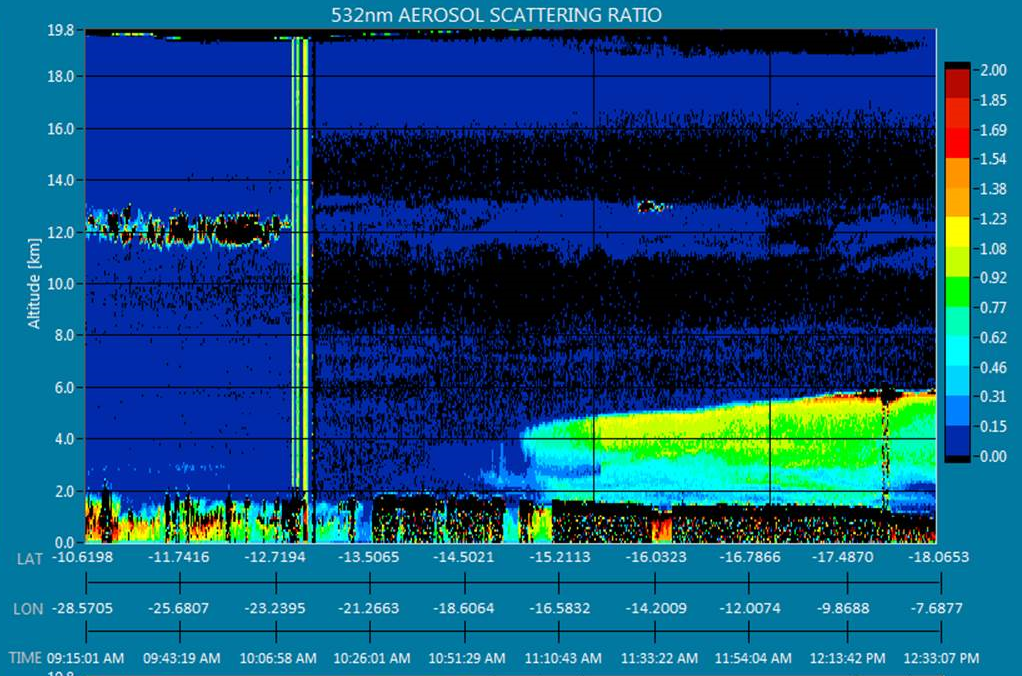 2
Aug 30 2016
3
AOD 12 UTC
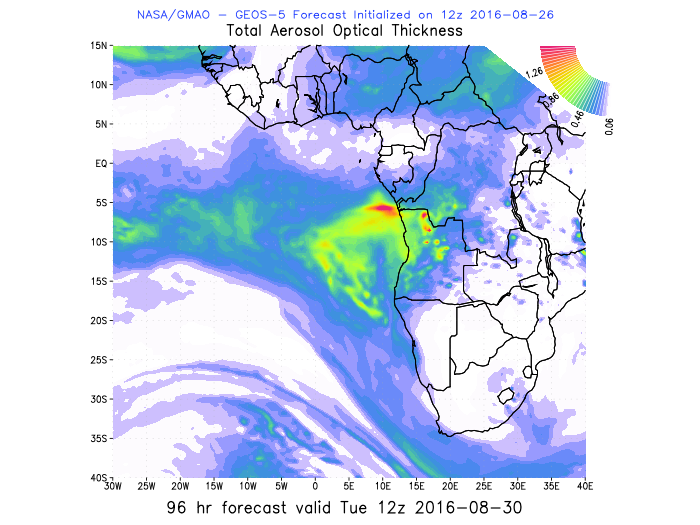 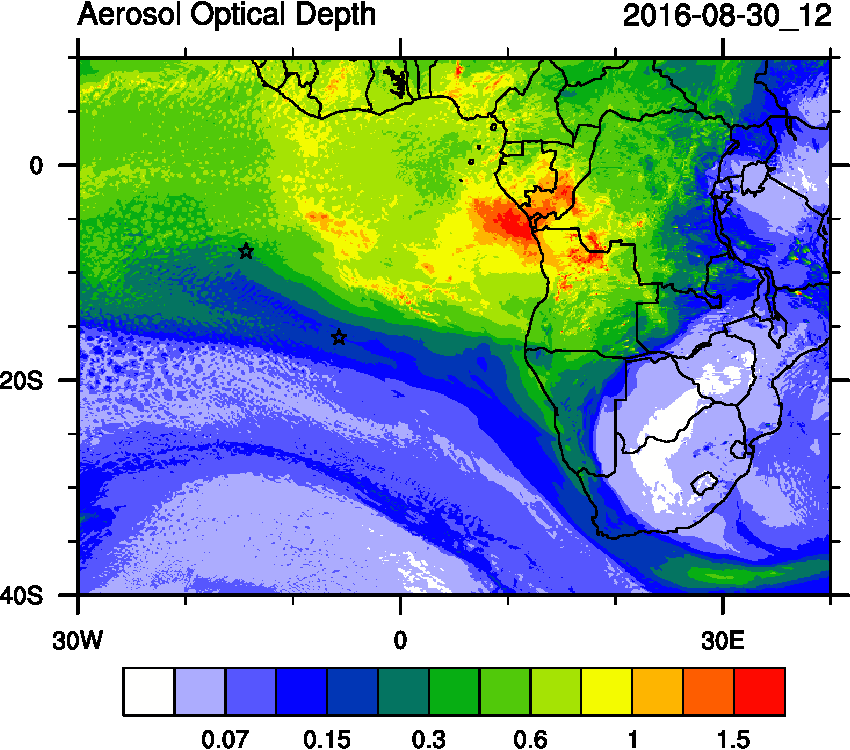 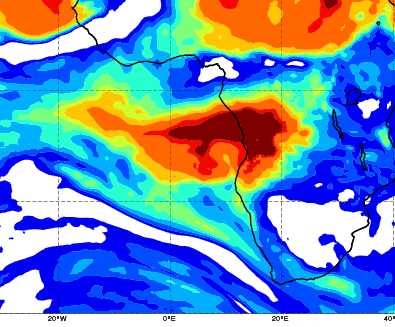 WRF-AAM
CAMS
GEOS5
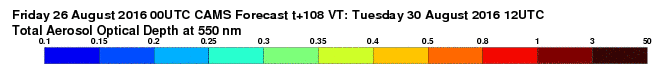 4
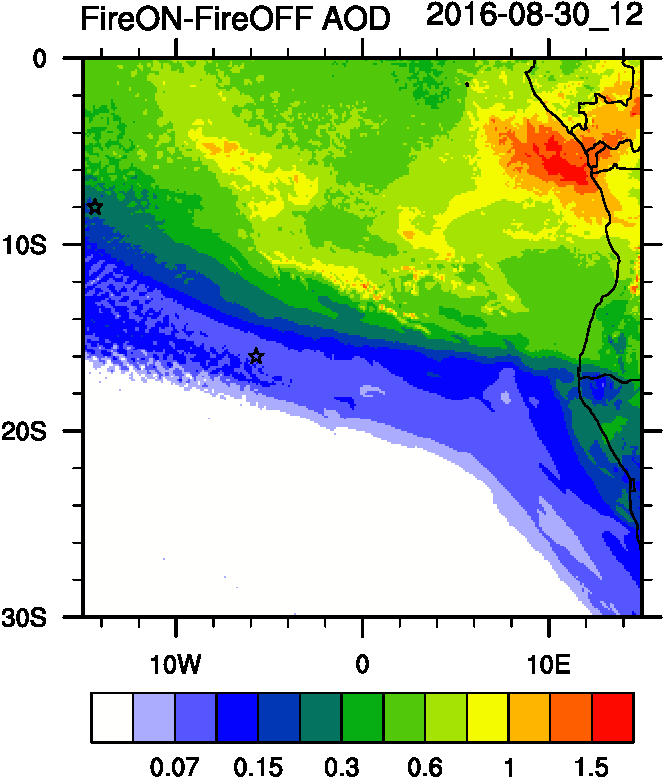 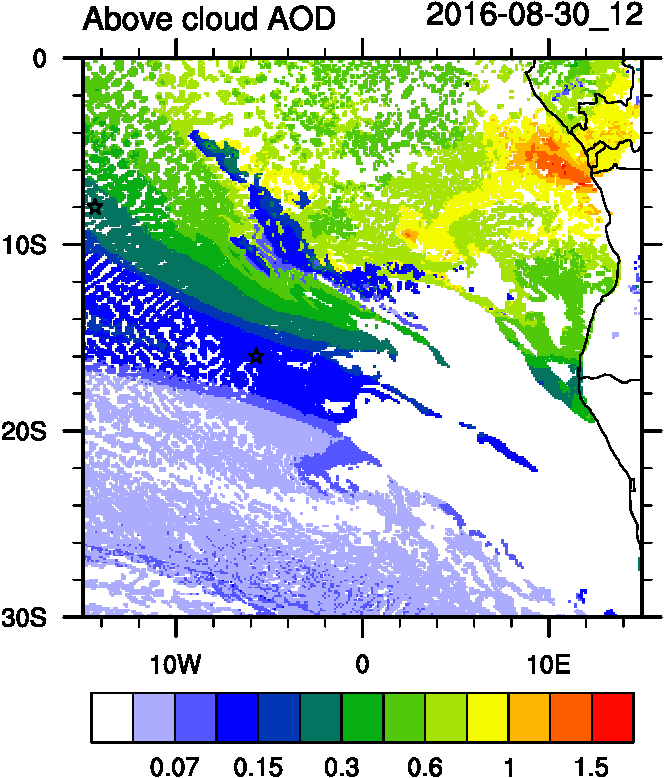 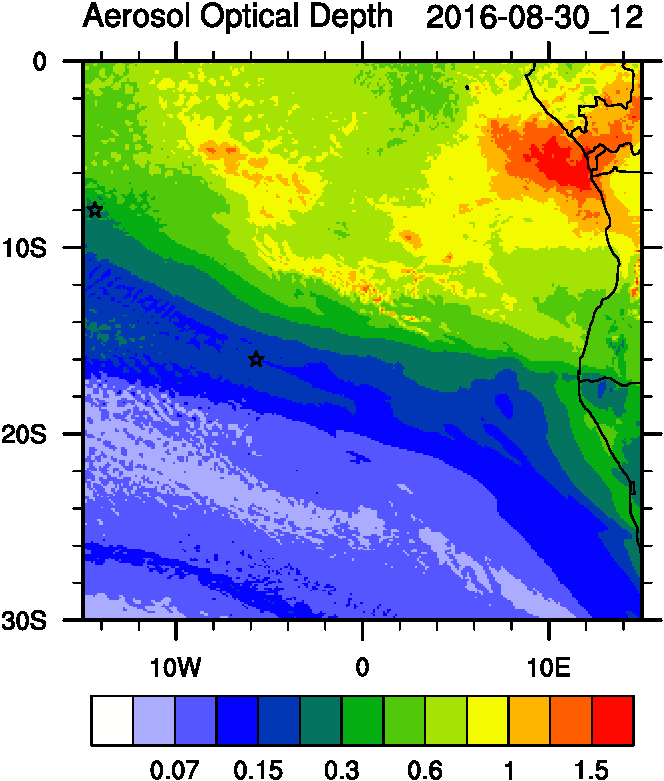 Smoke AOD
AOD
ACAOD
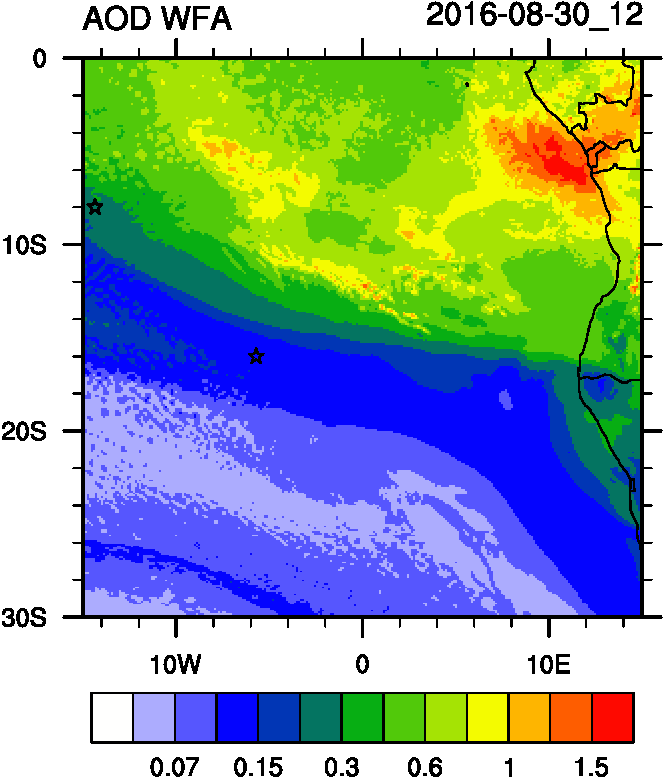 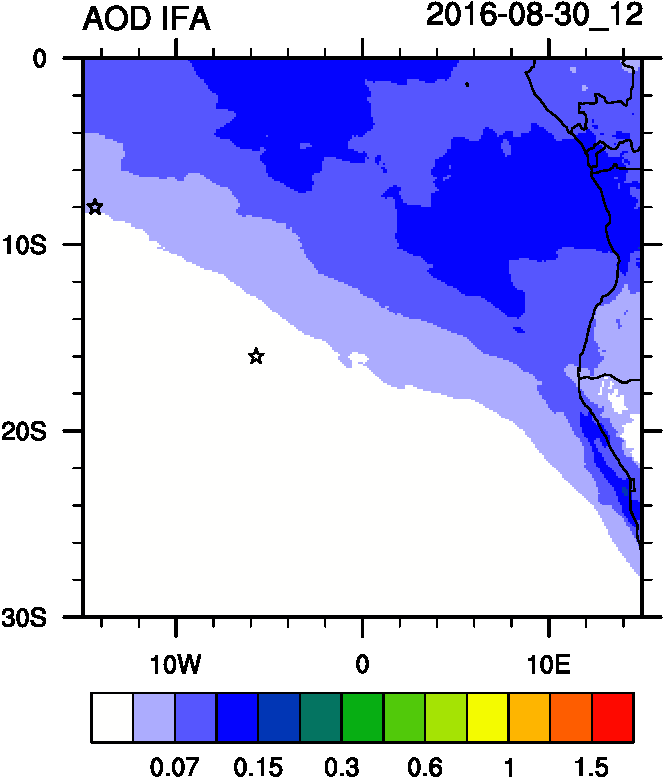 12UTC flavors of AOD
WFA=Water Friendly Aerosol
IFA=Ice Friendly aerosol
WFA AOD
IFA AOD
5
Vertical cross-section routine flight
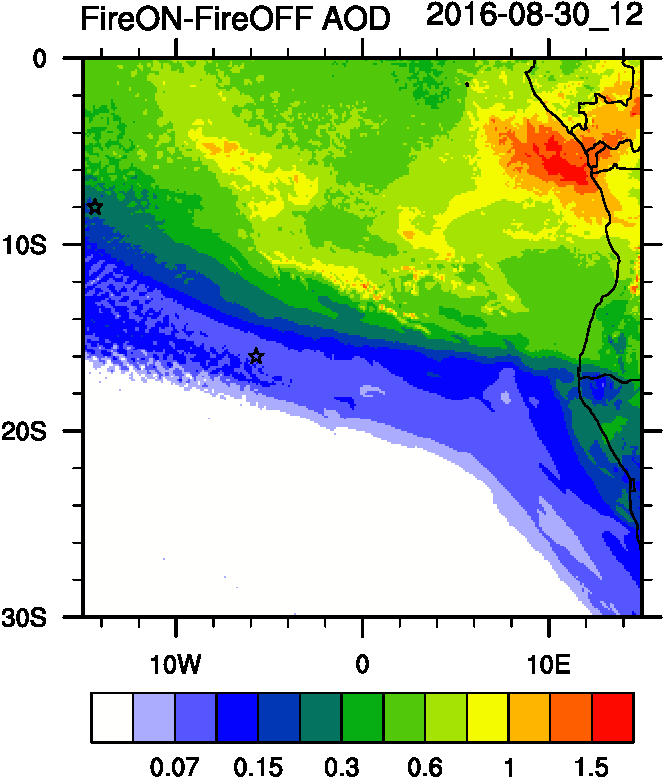 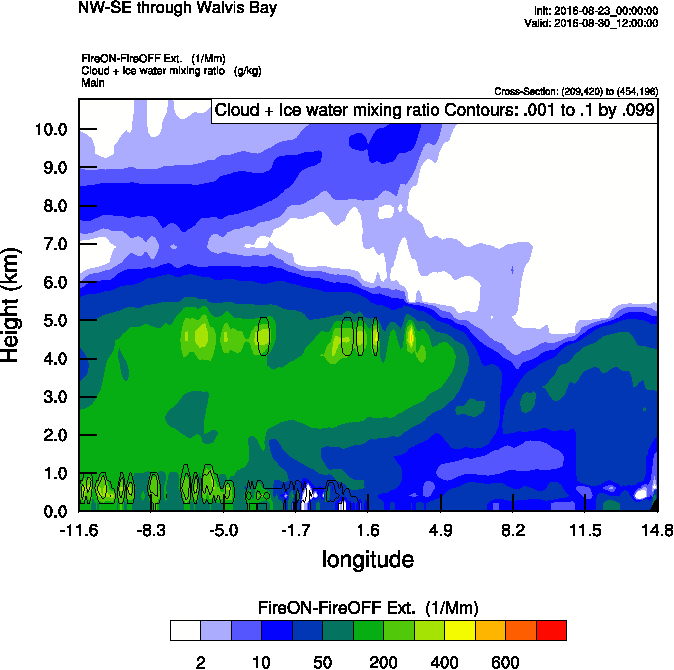 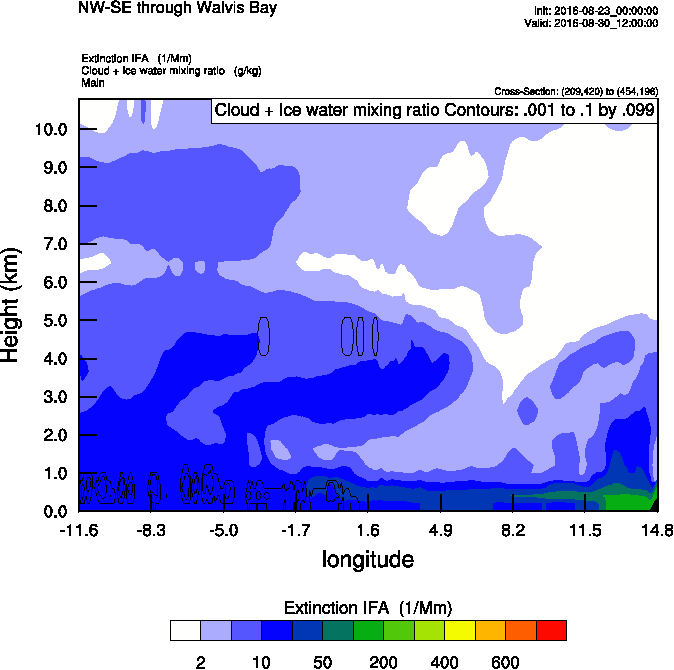 Dust Ext
Smoke Ext
Smoke AOD
6
Vertical cross-section routine flight
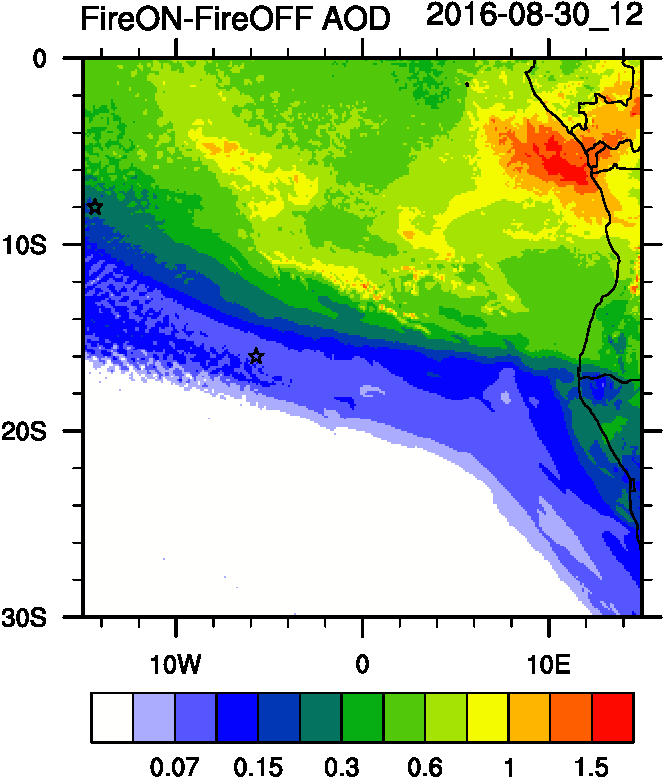 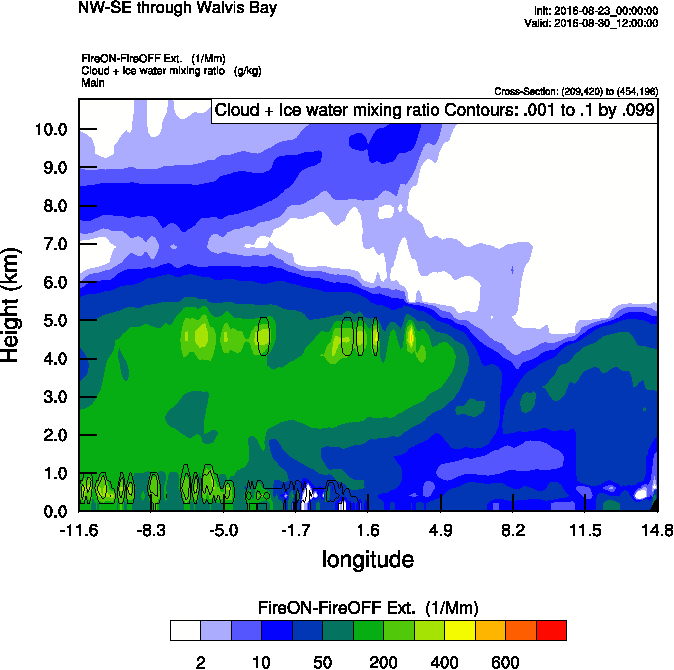 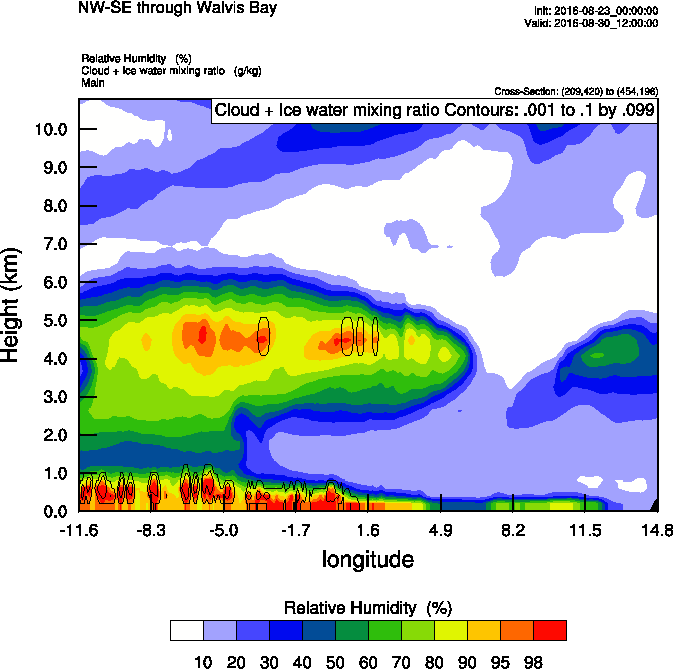 RH
Smoke Ext
Smoke AOD
7
Biomass burning and Anthropogenic tracers
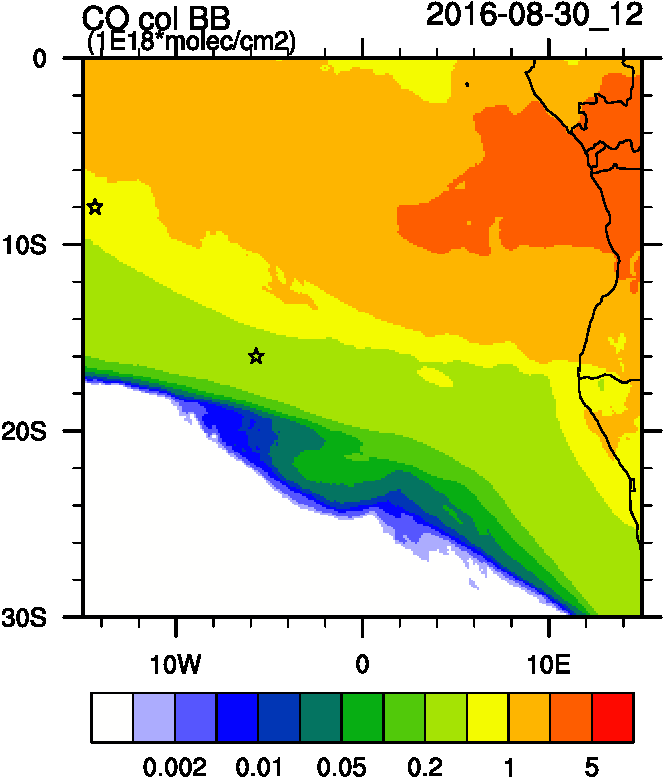 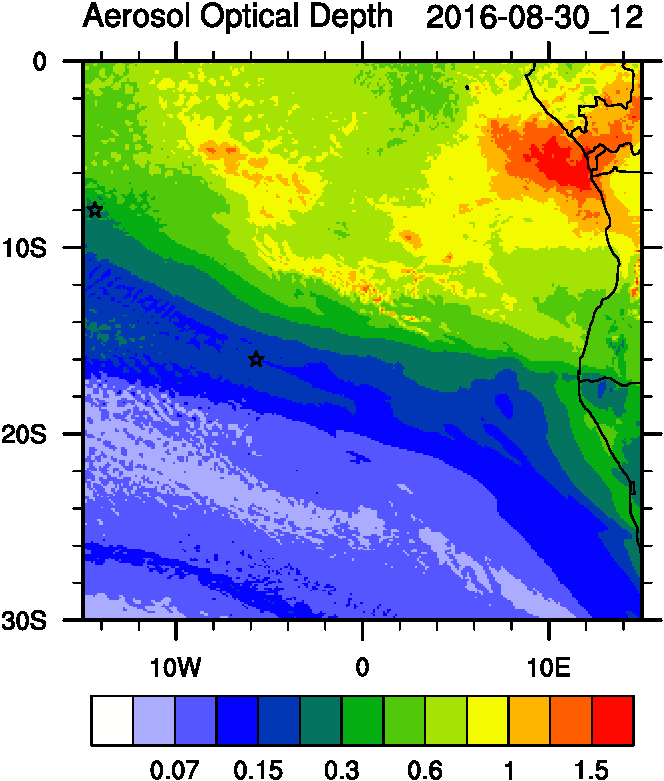 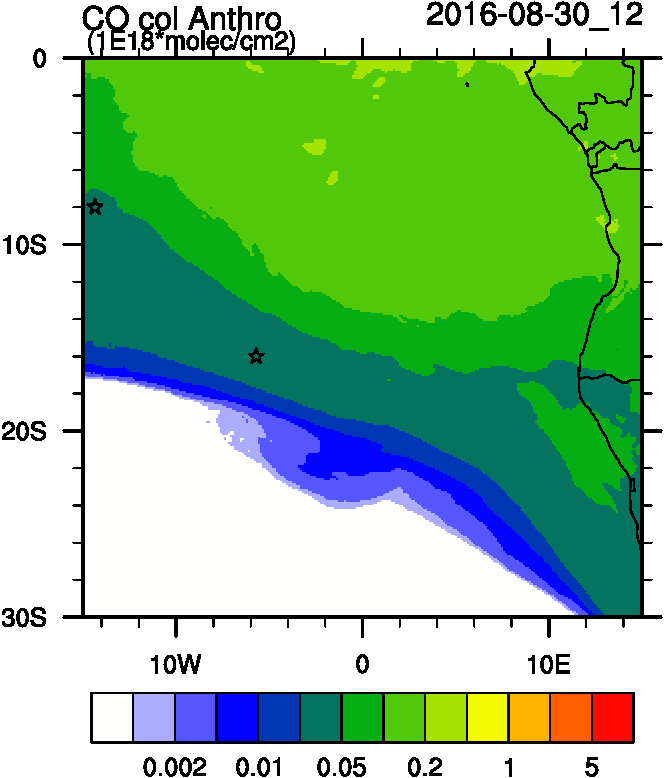 8
Smoke daily tracers
9
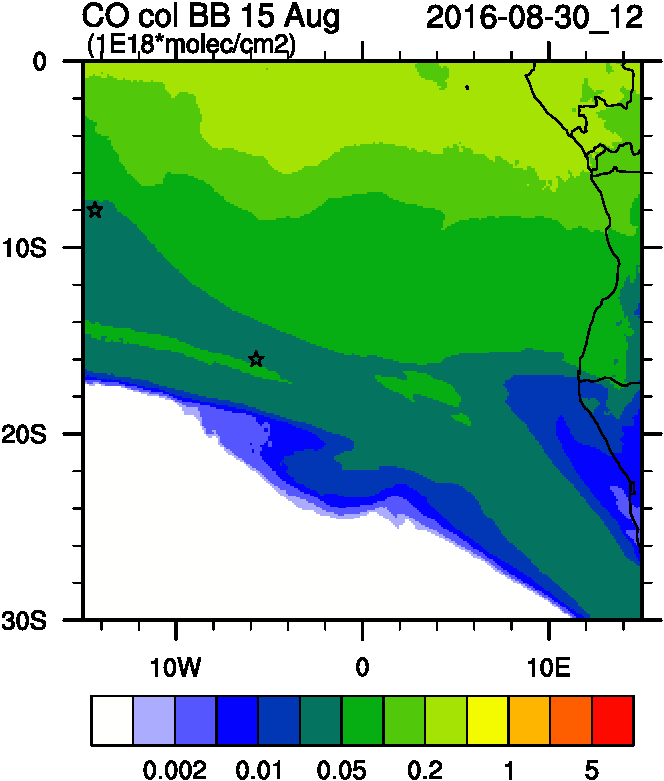 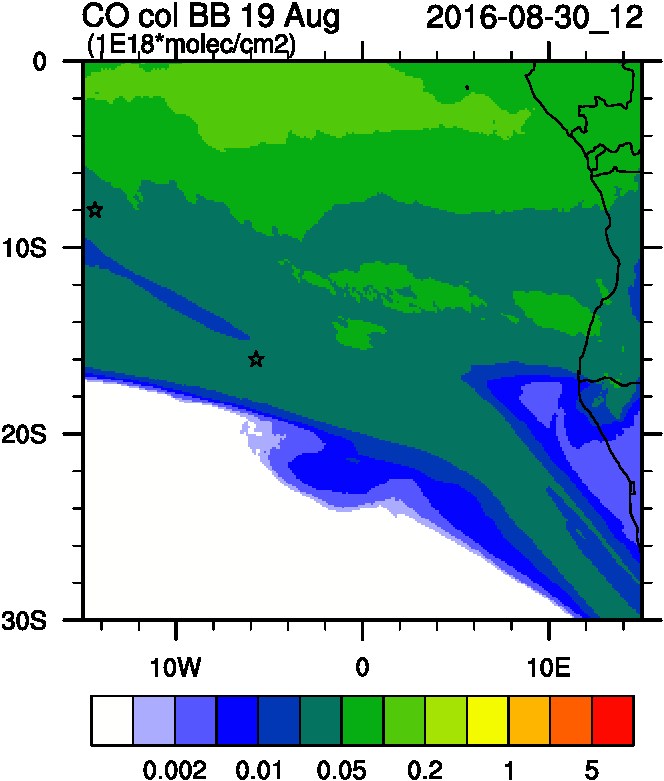 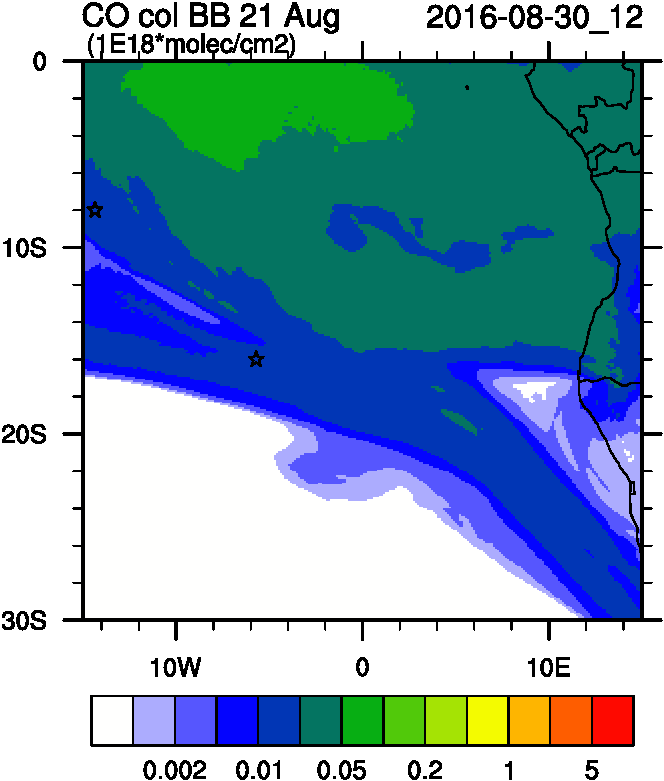 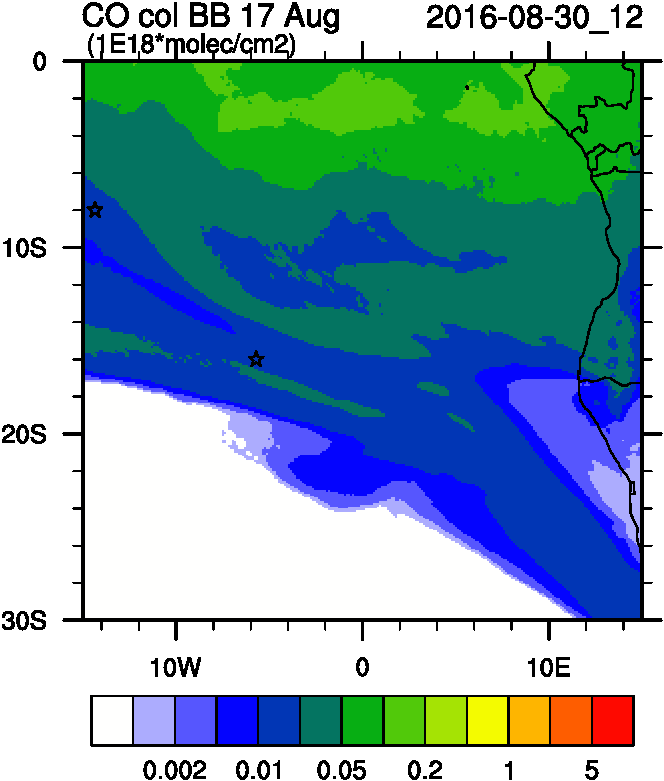 >-10d
-9d
-7d
-5d
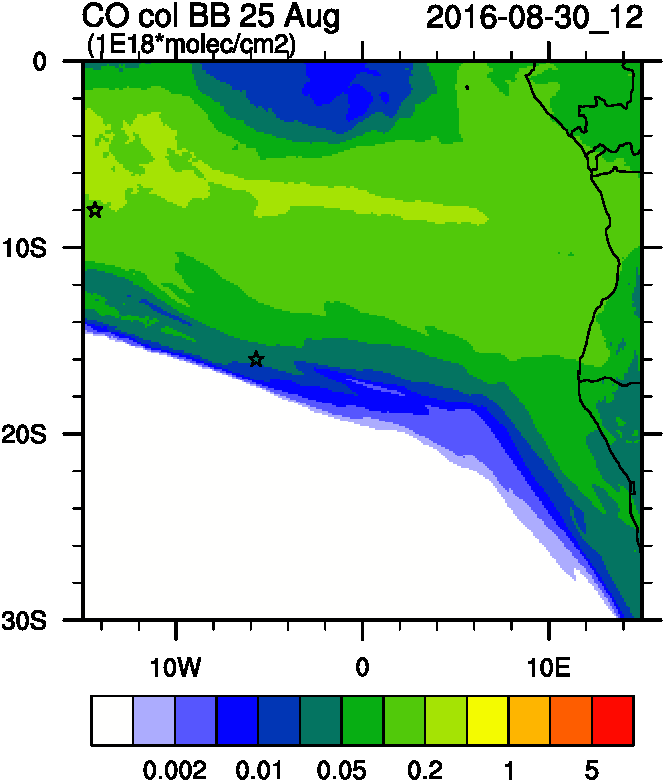 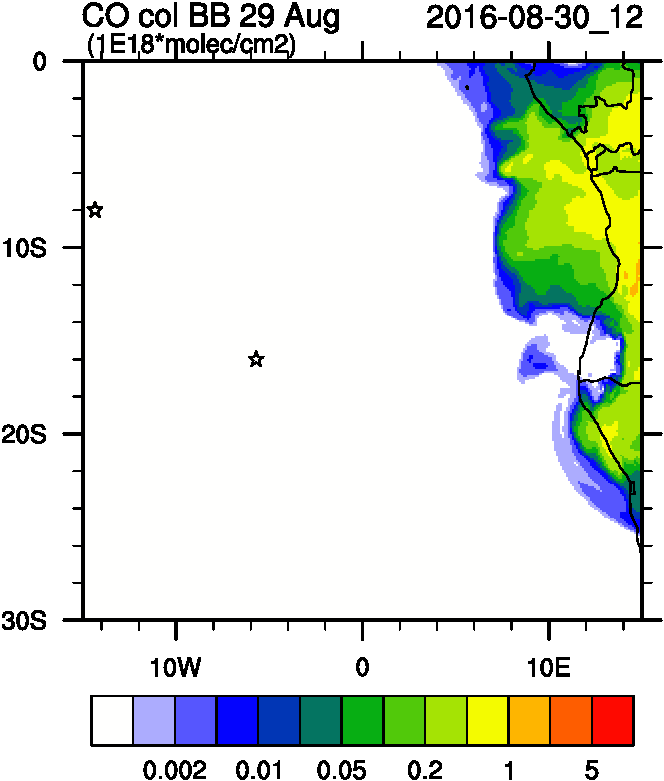 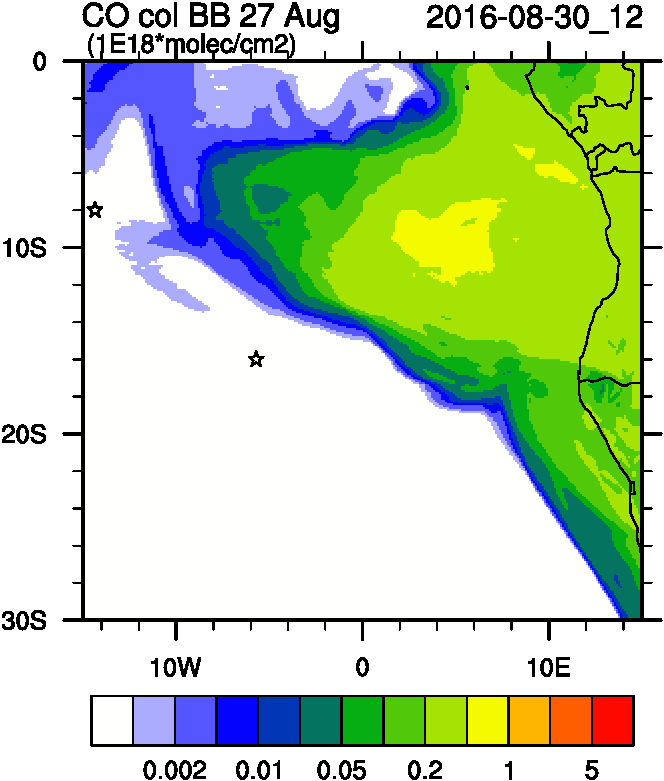 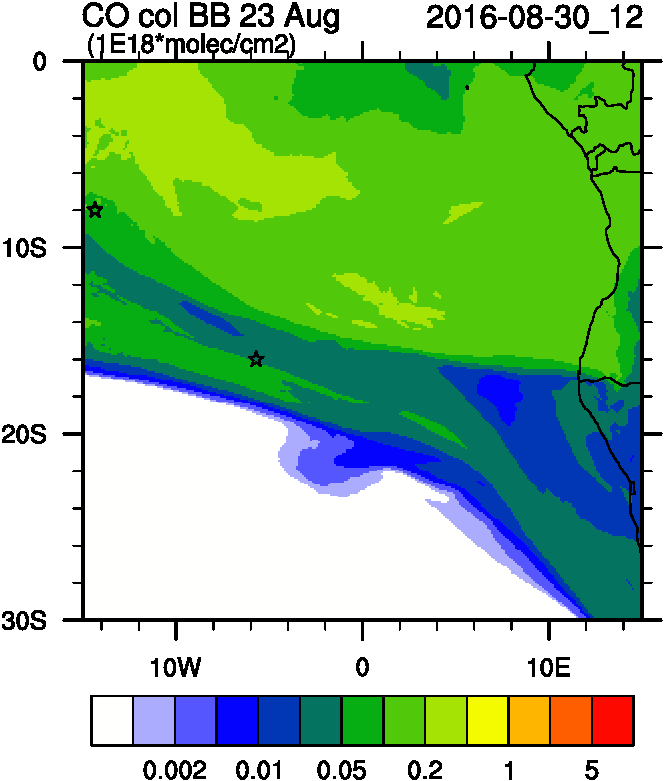 -1d
+3d
-3d
+1d
10
Smoke Age distribution
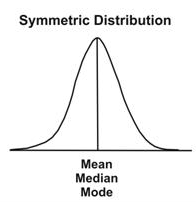 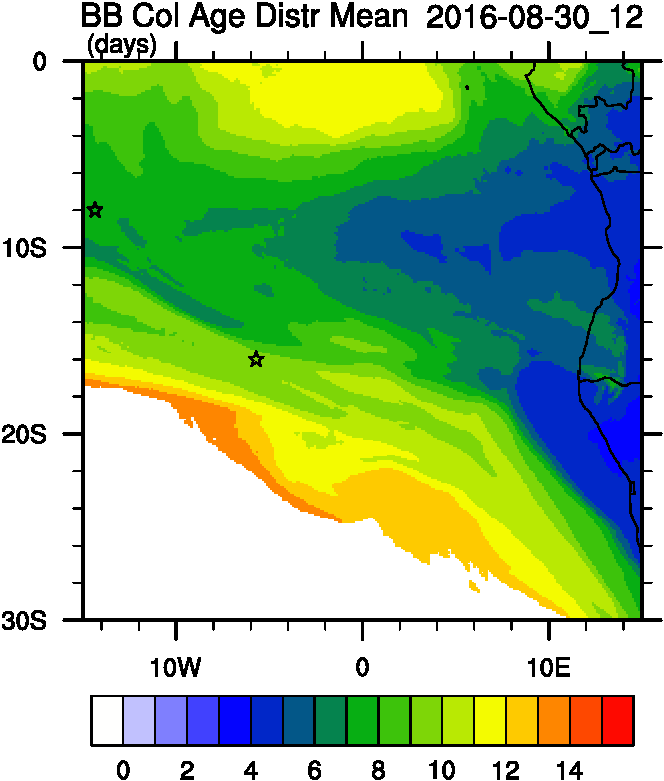 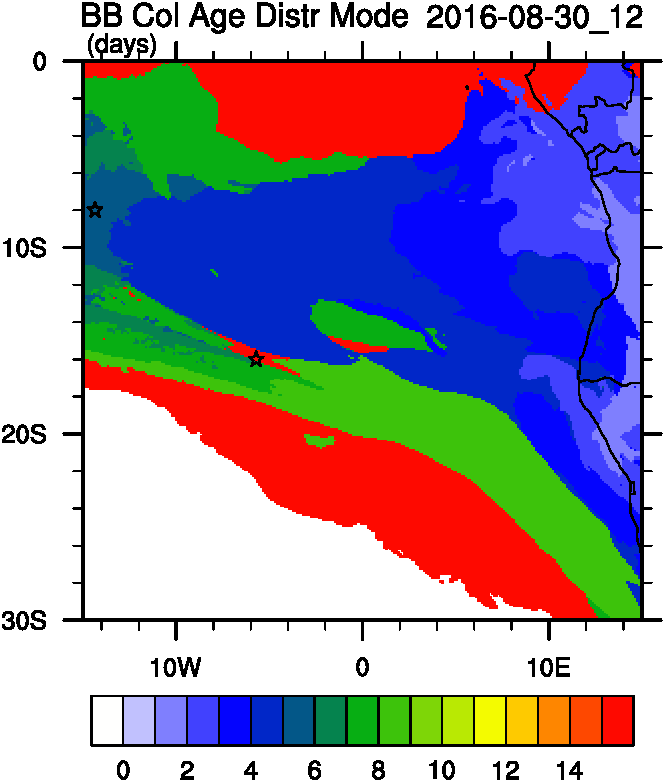 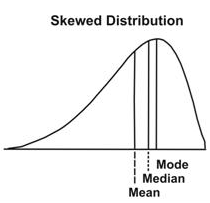 11
Vertical cross-section routine flight
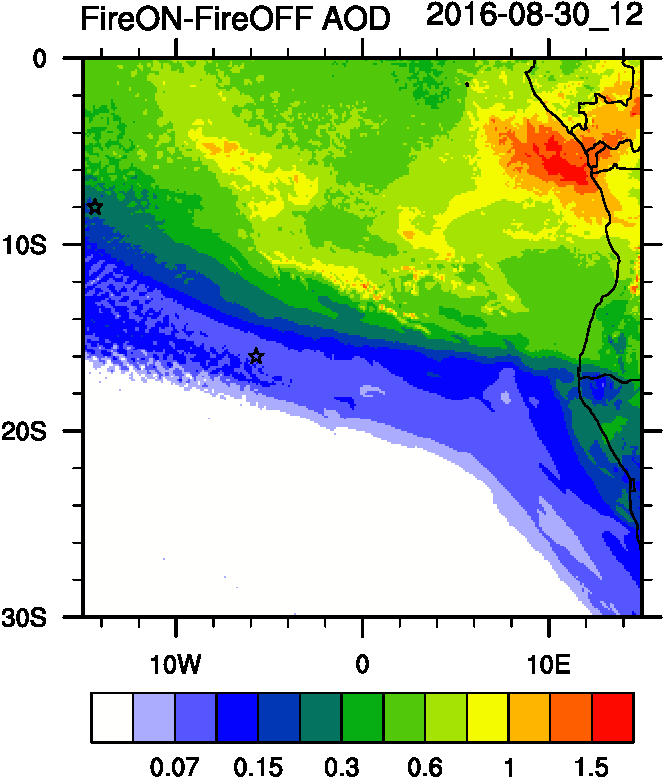 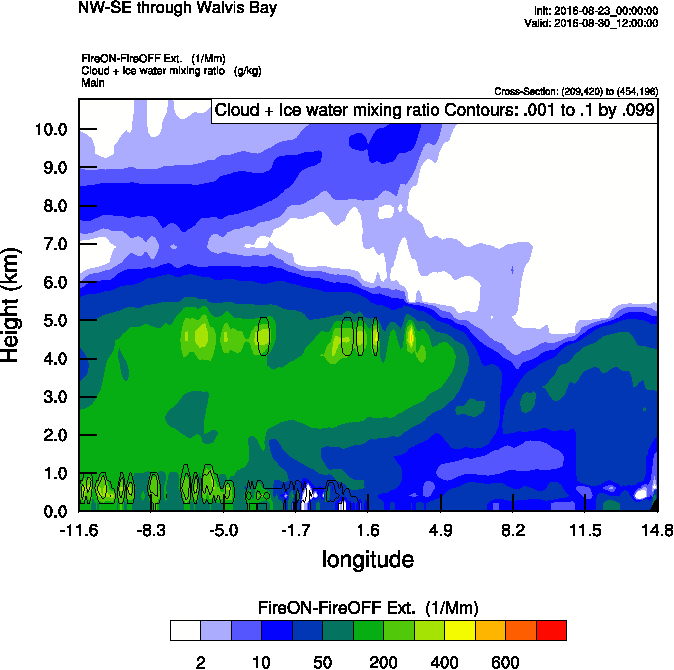 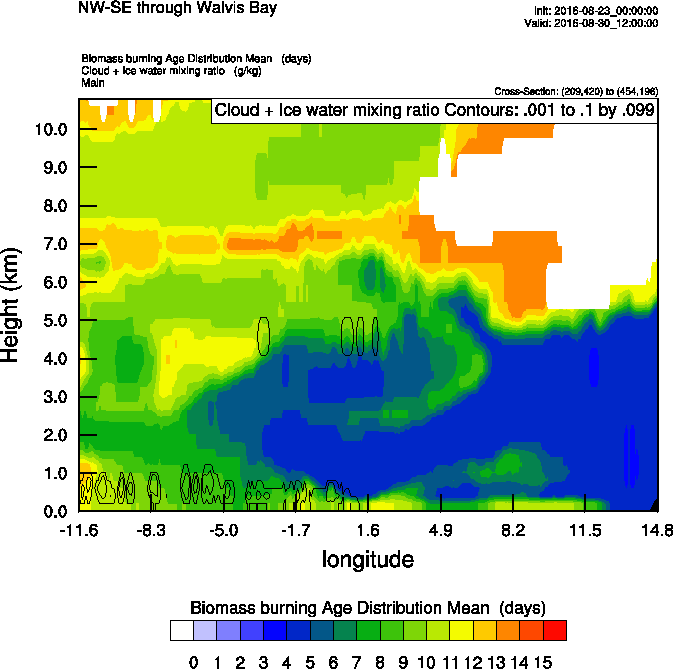 Age mean
Smoke Ext
Smoke AOD
12
Smoke Ext
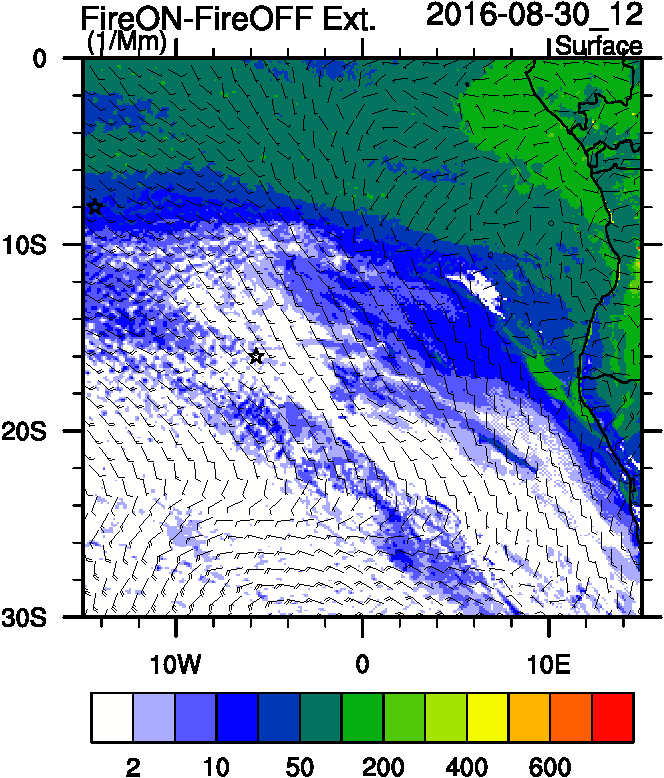 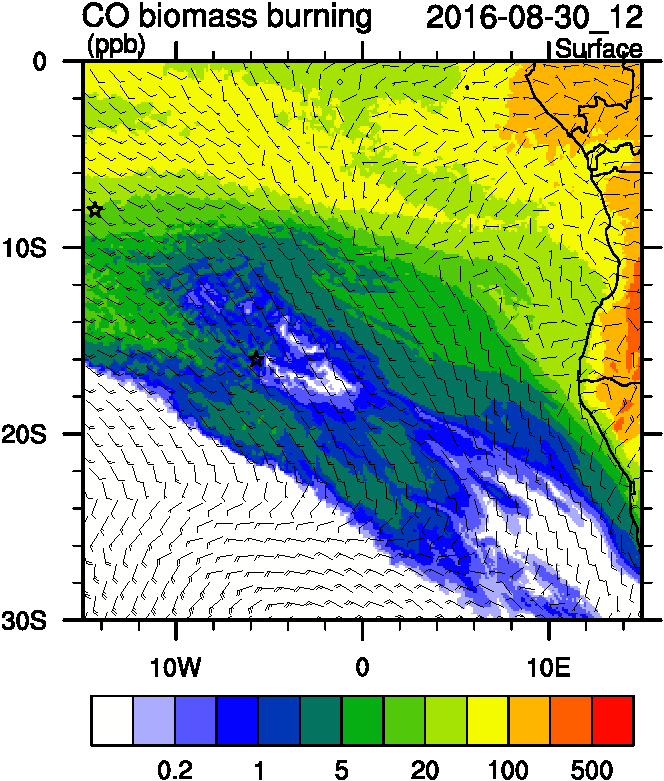 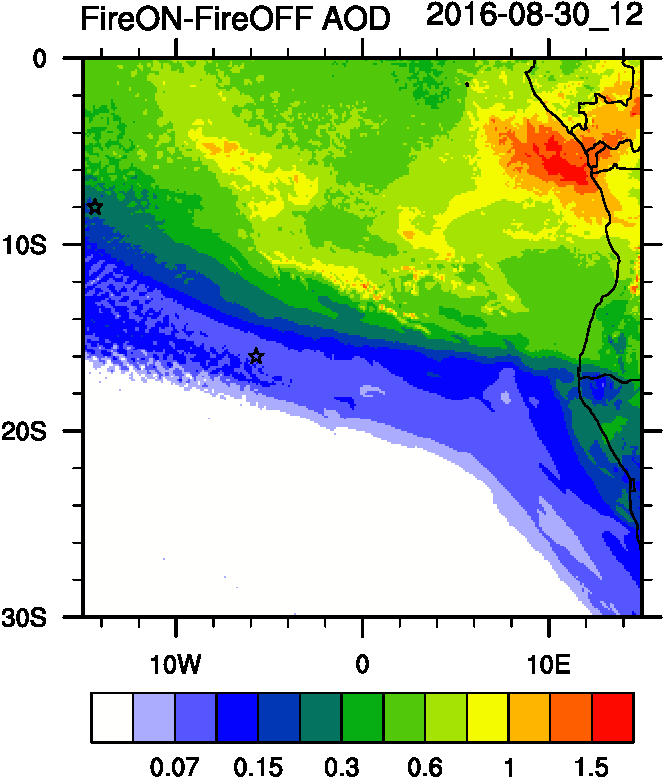 Aerosol-cloud interactions
Smoke AOD
tracer
Ndrop: Number droplet concentration
Diff: Differences between simulations turning on and off fires
Ndrop Diff
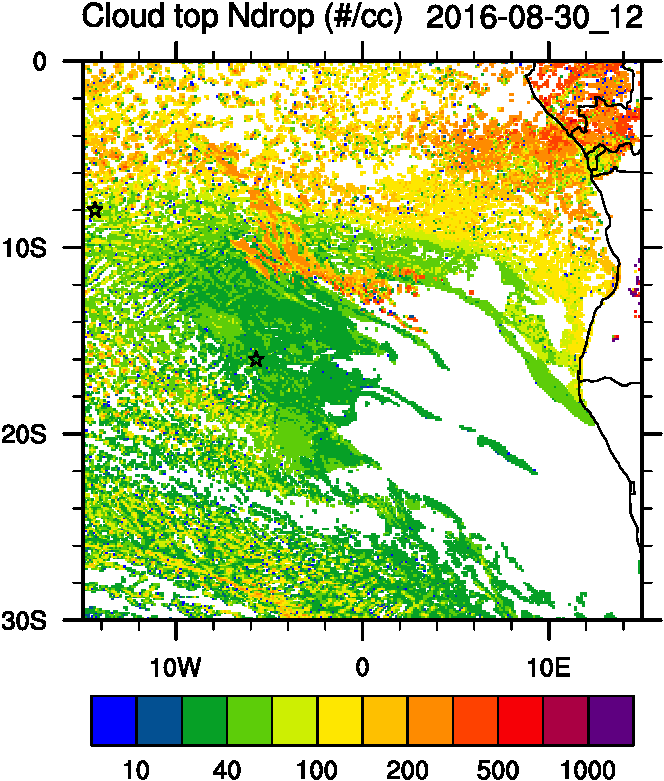 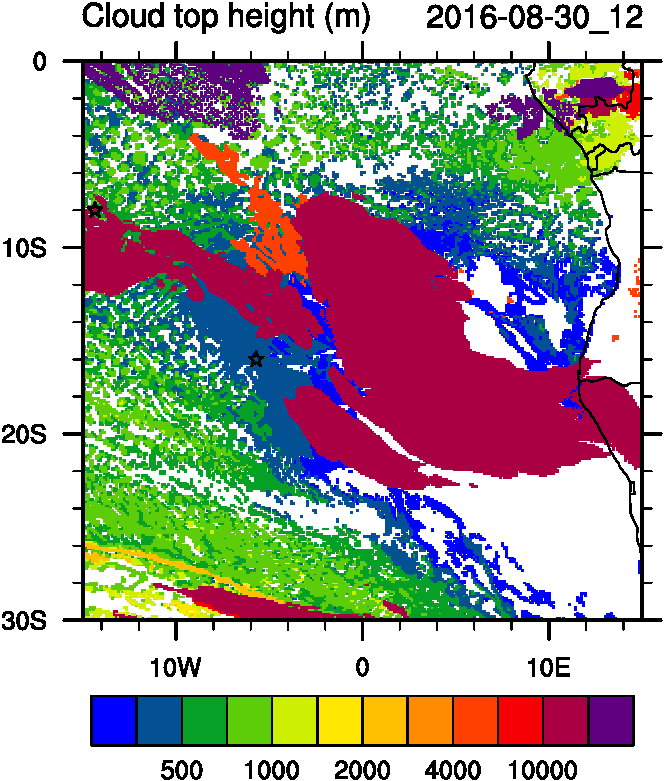 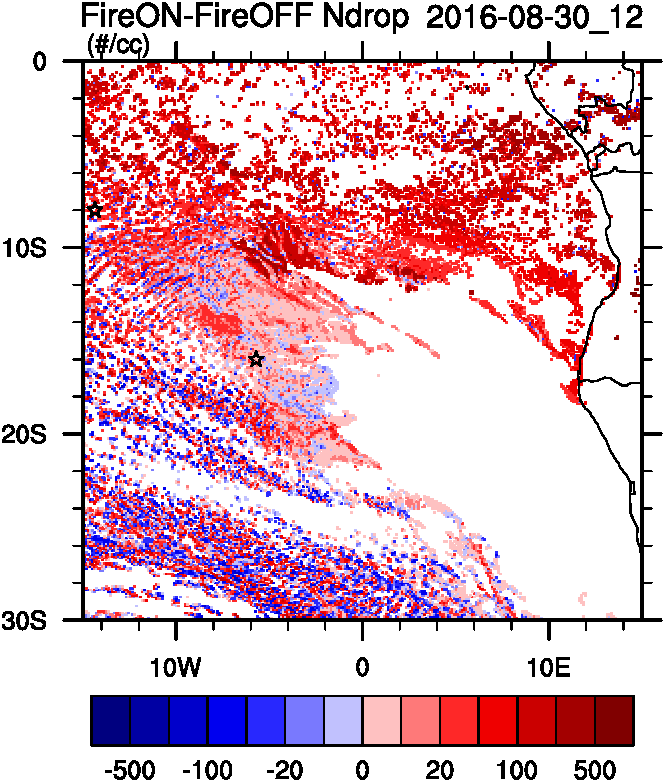 Ndrop
Cld Top
13
Aerosol-radiation interactions
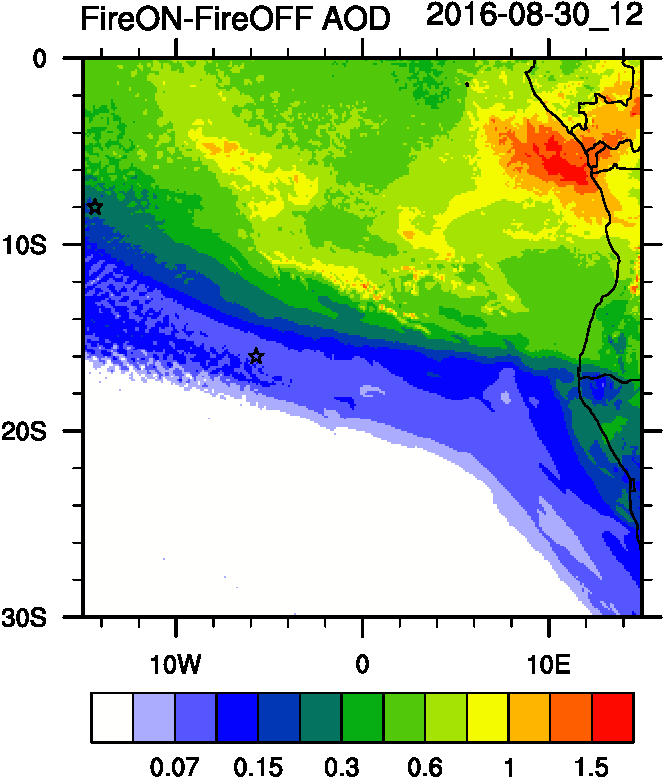 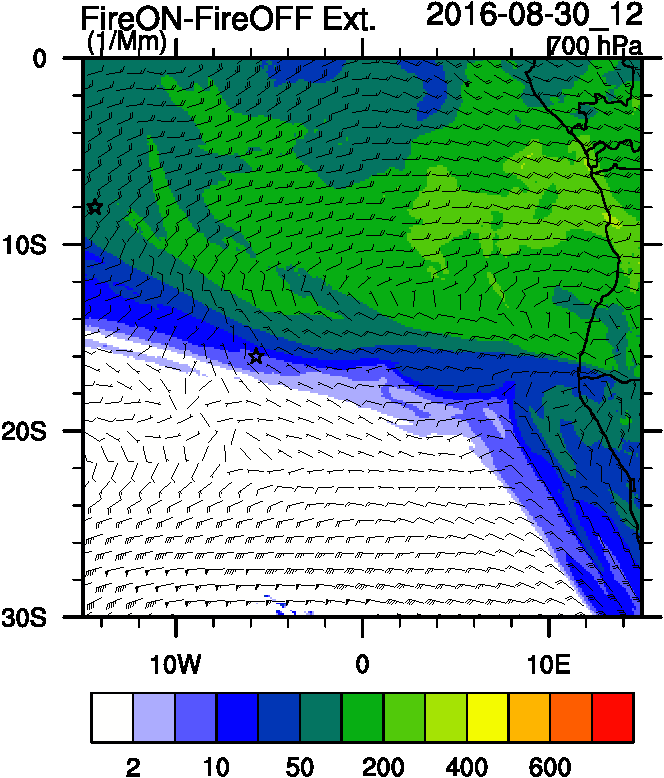 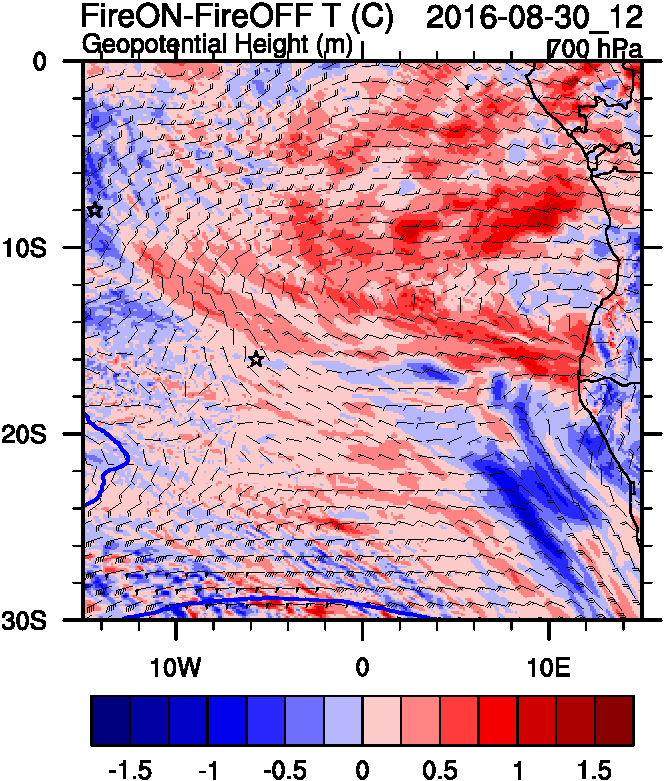 Smoke Ext
Smoke AOD
T diff
14
Vertical cross-section routine flight
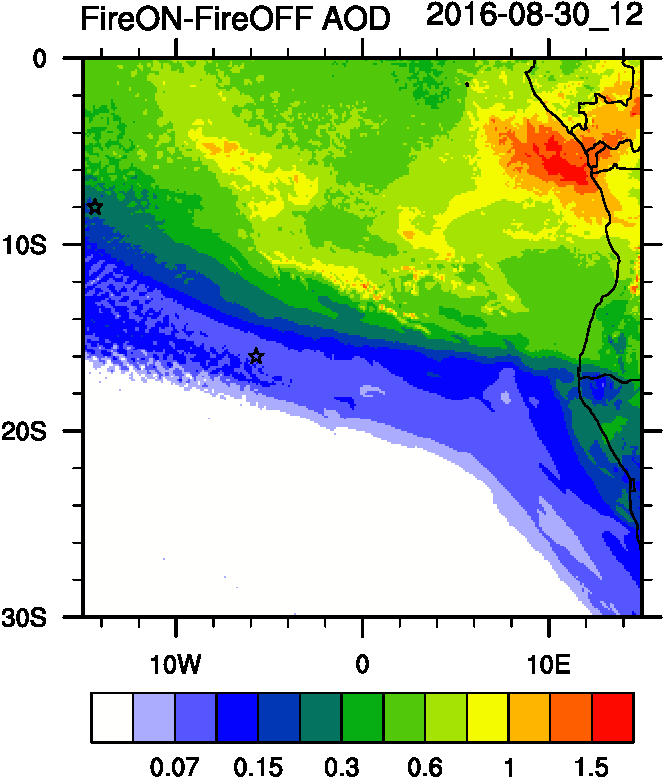 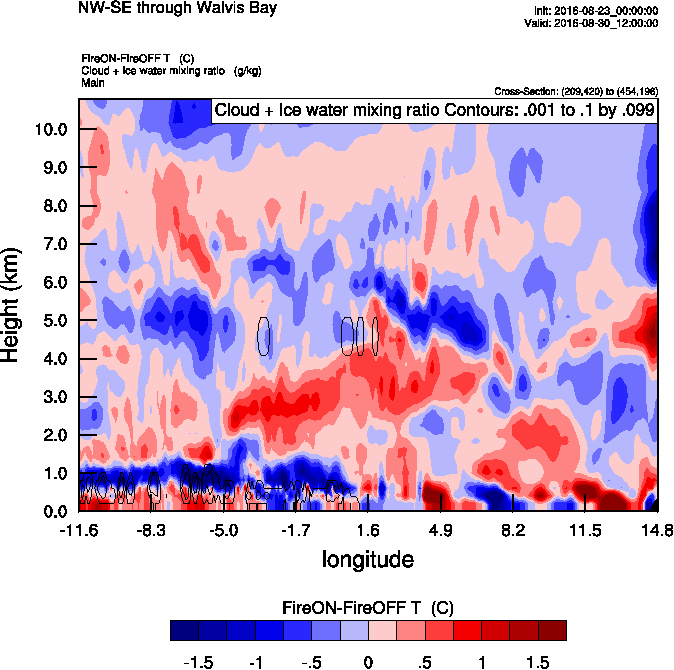 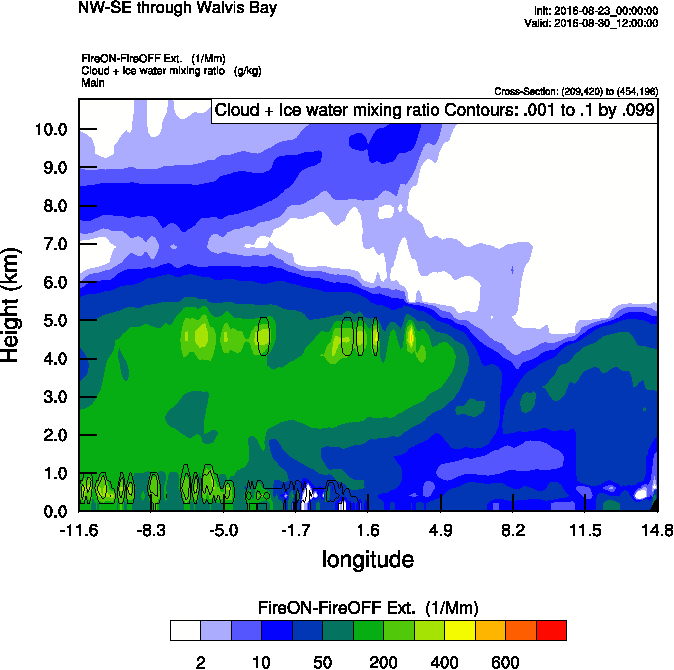 Age mean
Smoke Ext
Smoke AOD
15
Next few days
Tuesday
Wednesday
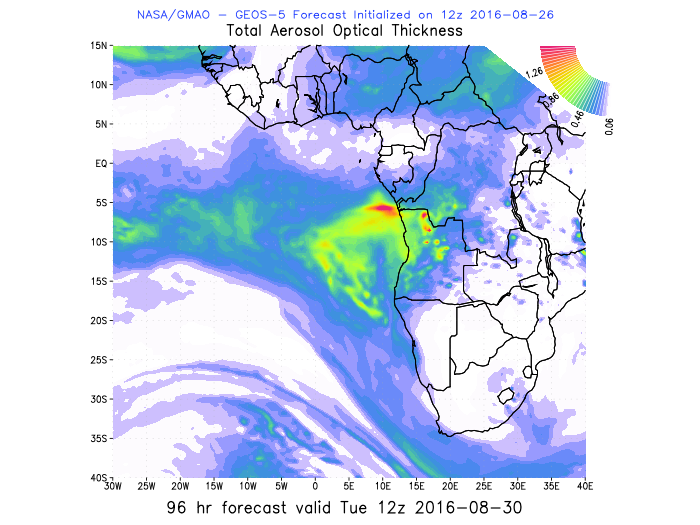 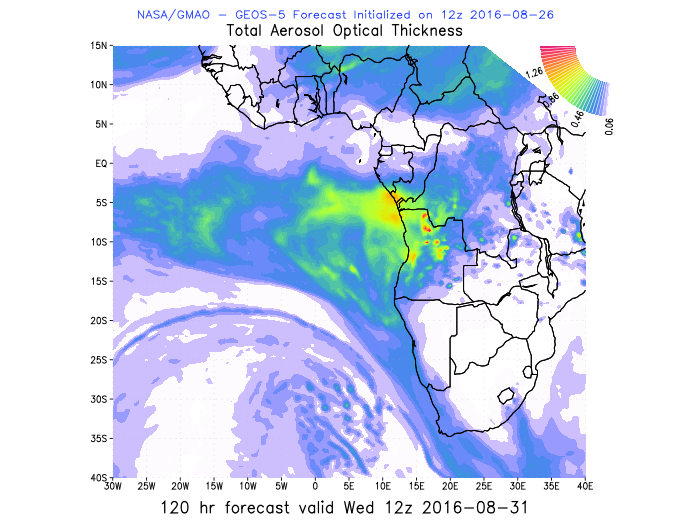 16
Aug 27 2016 (today’s P3 transit!)
17
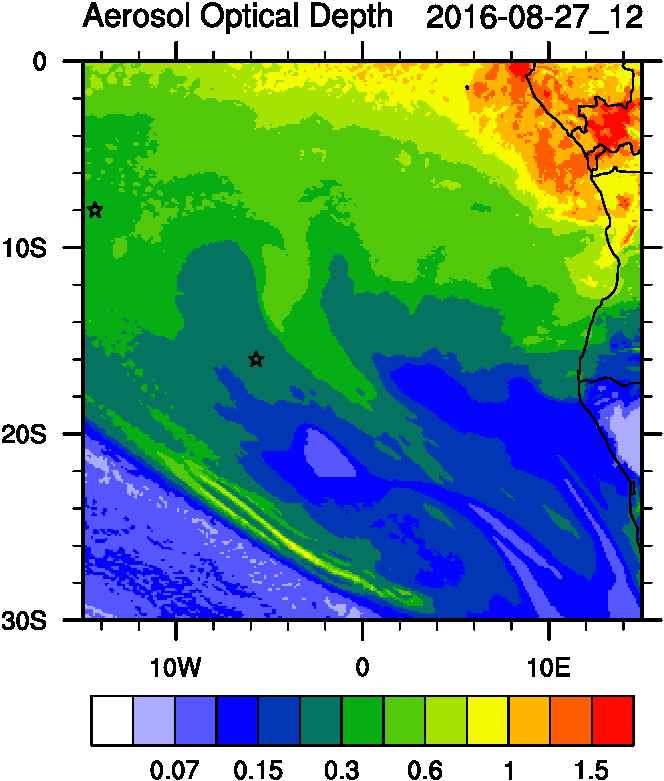 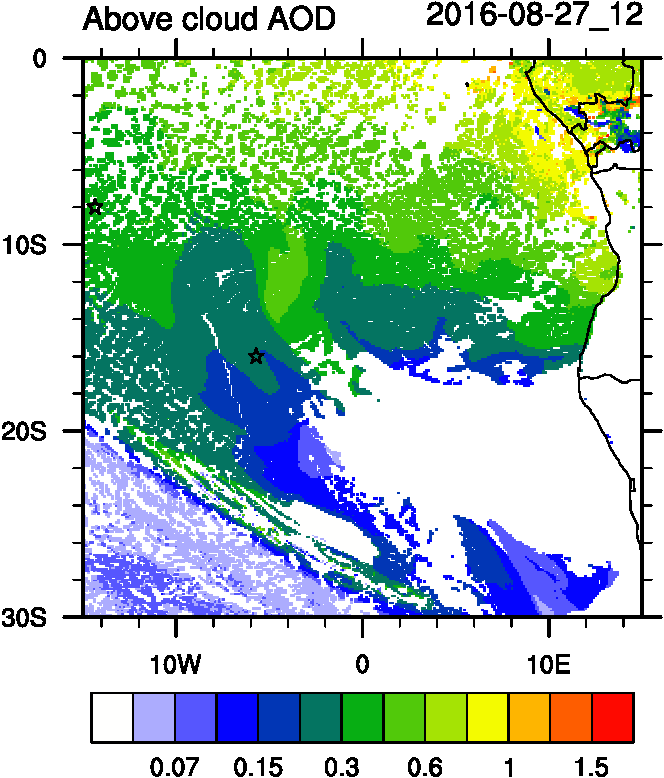 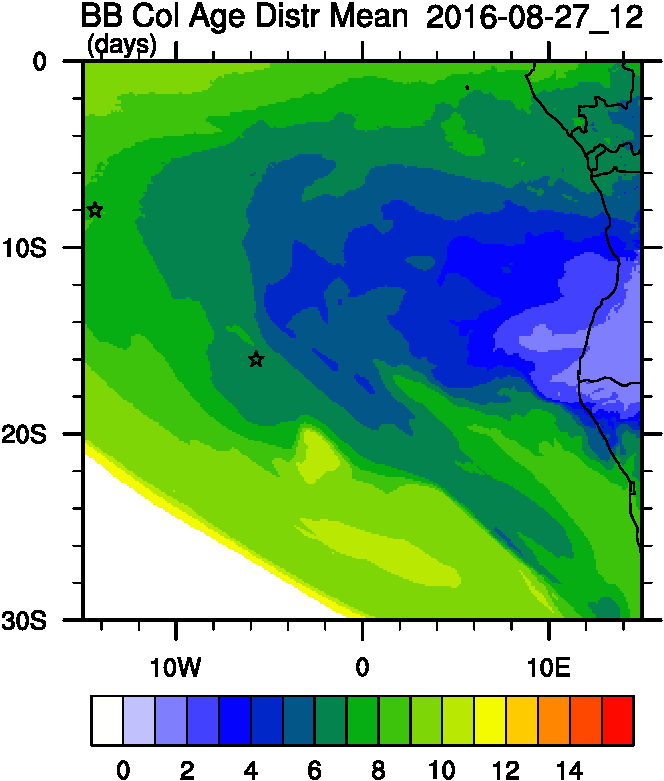 AOD
ACAOD
Age
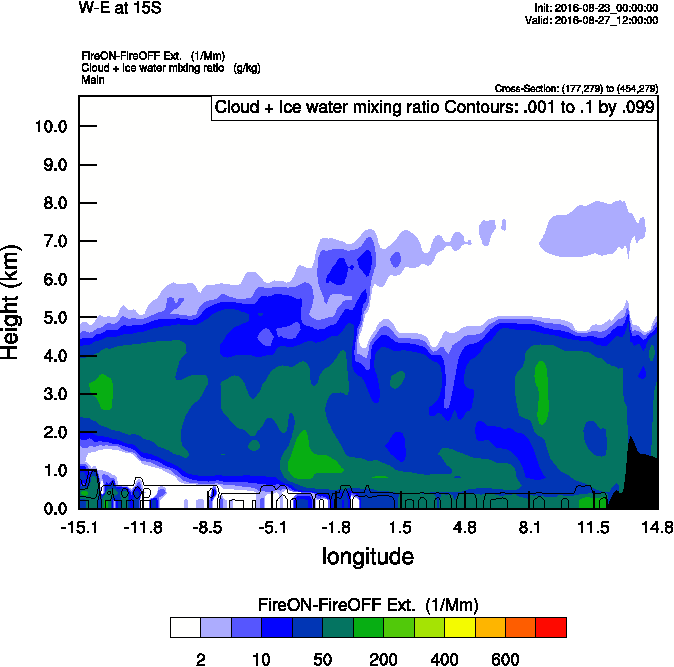 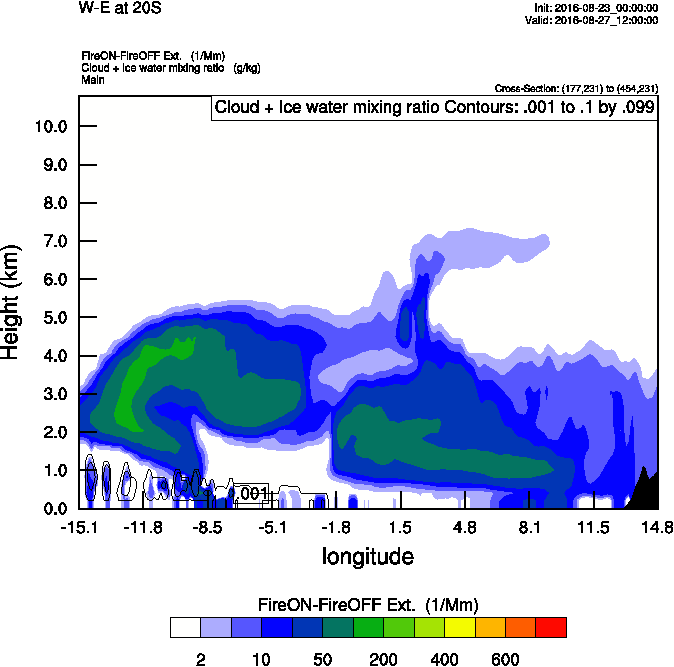 15 S Smoke Ext
20 S Smoke Ext
18